VY_III/2_INOVACE_99_Josef Čapek
Josef Čapek
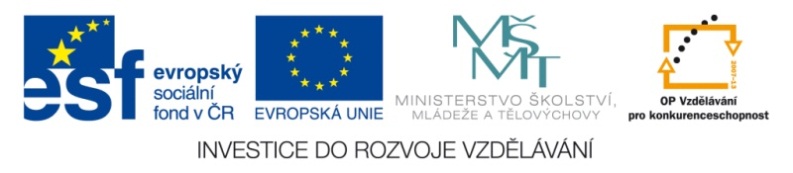 Mgr. Jana Svobodová
Obsah
Portrét
Život
Povolání
Dílo
Otázky
Portrét
Obrázek na tabuli
Život
1887 Hronov – 1945 v koncentračním táboře
Narodil se v rodině lékaře, měl sestru a bratra Karla
Učil se na německé škole tkalcovské, potom na průmyslovce
Oženil se a měl dceru Alenu
Za války byl uvězněn v koncentračním táboře
Těsně před koncem války zemřel na tyfus
Povolání
Malíř
Spisovatel
Fotograf
Knižní ilustráítor
Díla
Povídání o pejskovi a kočičce
Žabákova dobrodružství
Kluci hurá za ním
Poplach v Kovářské uličce
OtázkyČítanka pro 3. ročník, Případ s Havlovickým vodníkem
Kdo je autorem úryvku
Z jaké knihy je úryvek
Najdi nespisovná slova
Jak nazval lékař vodníka
Najdi na tabuli obrázky, které maloval Josef Čapek
Namaluj ilustraci k úryvku